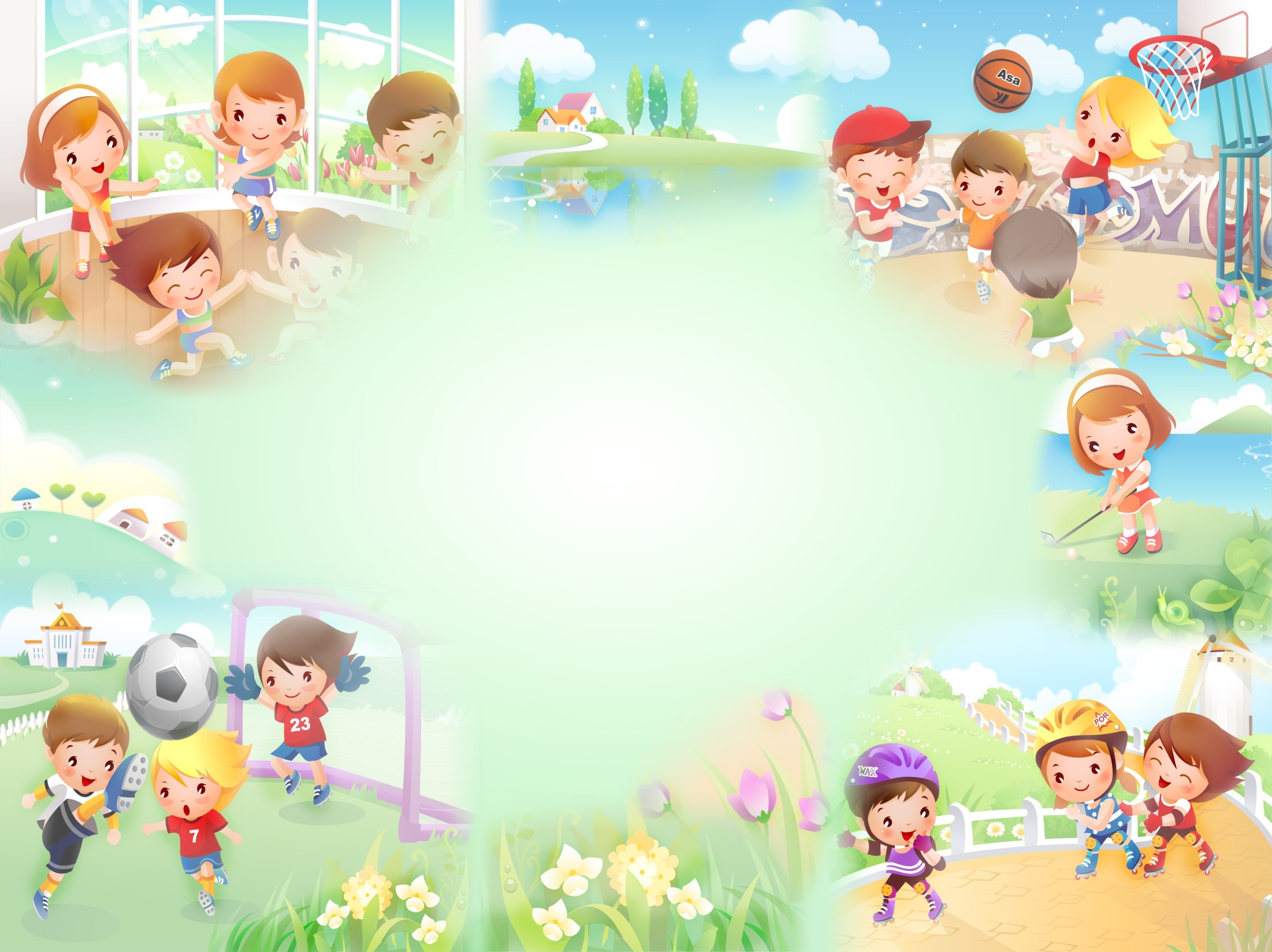 Муниципальное дошкольное 
общеобразовательное учреждение «Детский сад №2»

Организация 
безопасной жизнедеятельности 
детей в ДОУ
Старший воспитатель:
Шевелькова Т.М.
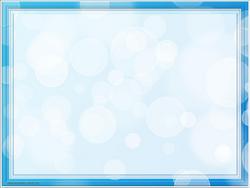 Актуальность:
У детей дошкольного возраста часто наблюдается недостаточная готовность к самосохранительному поведению, слабо развито умение анализировать обстановку, прогнозировать последствия своих действий. Возникает необходимость уберечь детей от опасностей, не подавив при этом в них естественной любознательности, открытости и доверия к миру, не напугать их и подготовить к полноценной жизни.
	Современная жизнь доказала необходимость обеспечения безопасности жизнедеятельности, потребовала обучения сотрудников ДОУ, родителей и детей безопасному образу жизни в сложных условиях социального, техногенного, природного и экологического неблагополучия.
.
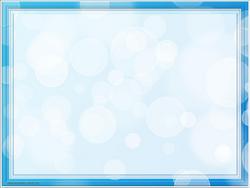 Задачи педагогов и родителей:
подготовить детей к встрече с различными сложными, а порой опасными жизненными обстоятельствами;

научить адекватно, осознанно действовать в той или иной обстановке;

помочь овладеть элементарными навыками поведения в разных ситуациях.
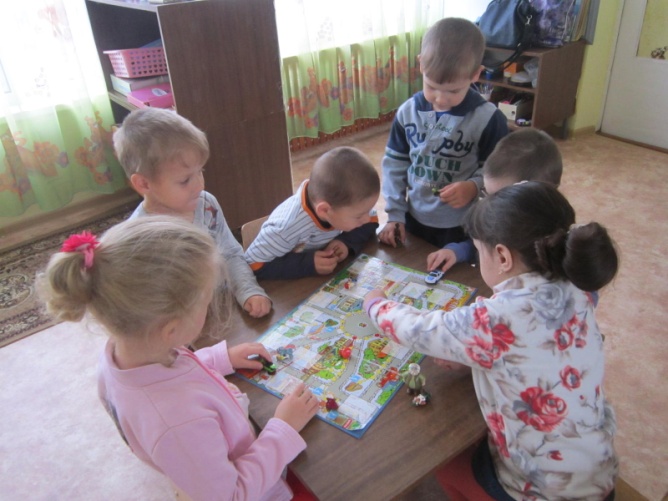 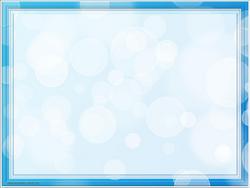 Работа с детьми начинается с формирования представлений о себе: привитие культурно-гигиенических навыков, знакомство со своим организмом и бережное отношение к нему, воспитание самостоятельности и ответственности.
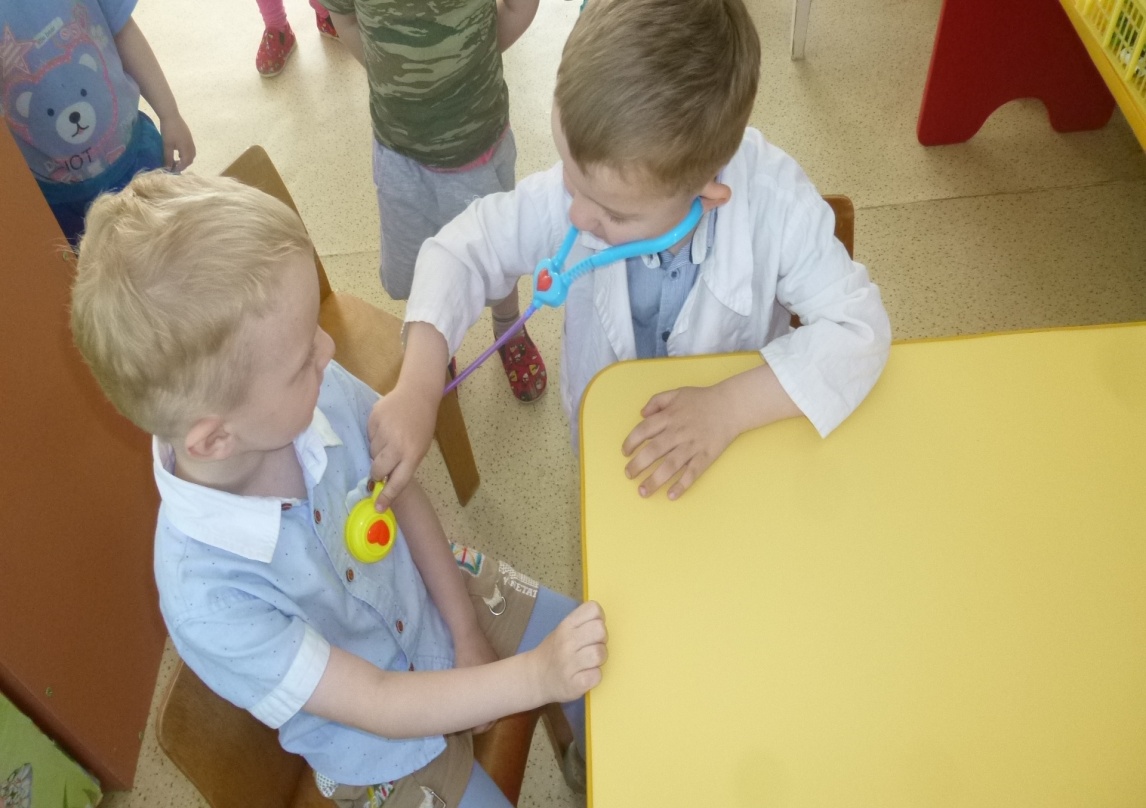 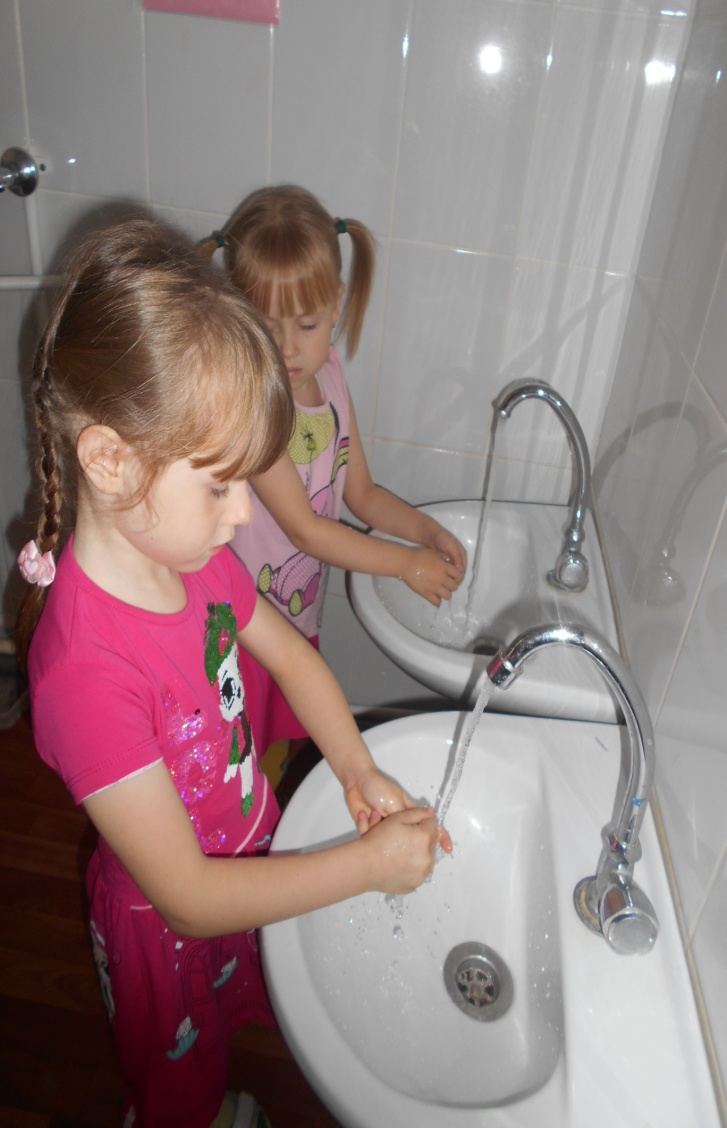 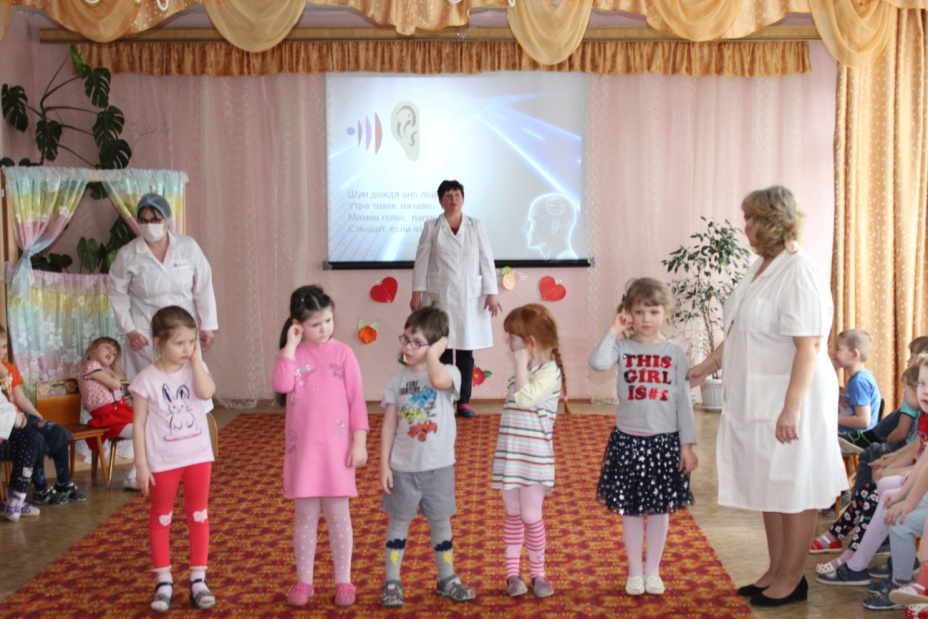 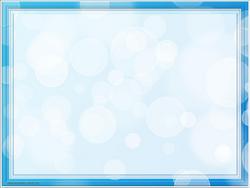 В работе с детьми педагоги используют пальчиковую гимнастику, 
гимнастику для глаз, самомассаж, дыхательные упражнения, психогимнастику
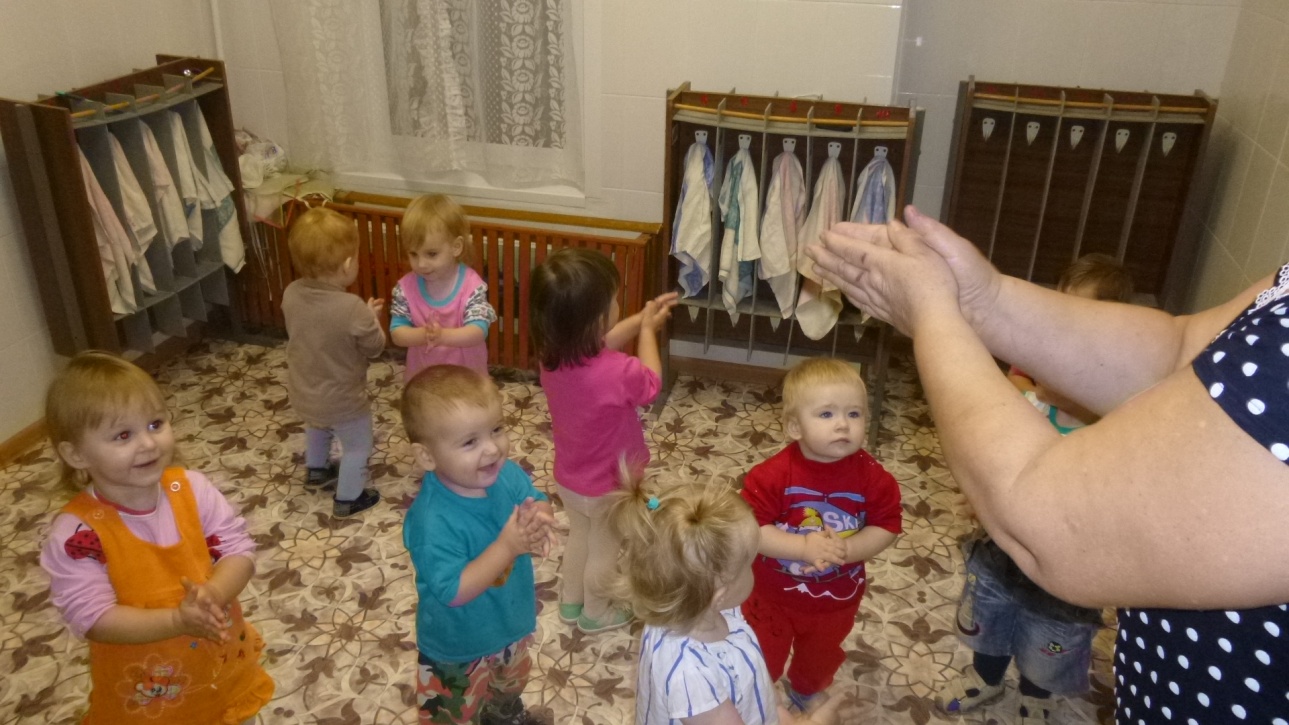 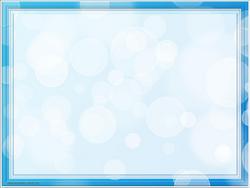 Эмоционально-образное изложение материала 
находит свое отражение в продуктивной деятельности
 (рисовании, лепке, конструировании)
и в немалой степени – в процессе
 свободной самостоятельной деятельности детей.
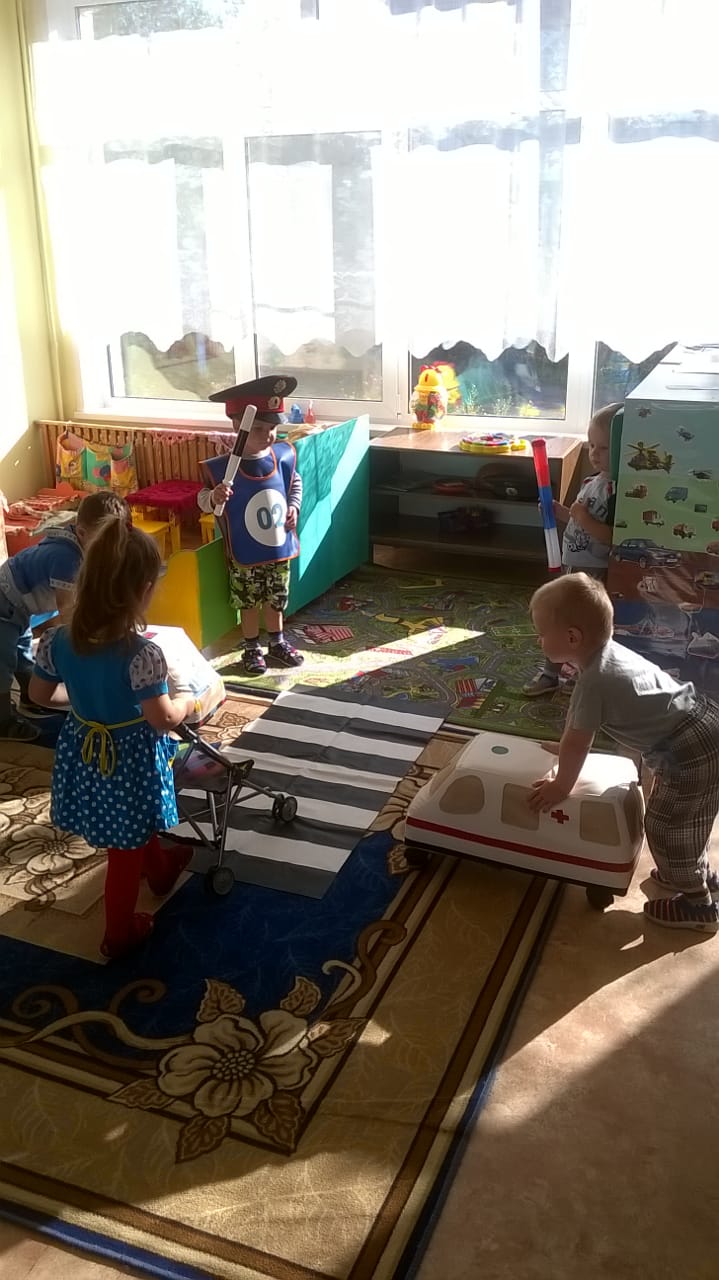 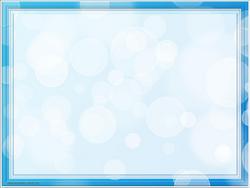 Широко используются кукольные театры и театрализованные игры, 
которые позволяют  создать свободную, 
комфортно-эмоциональную обстановку и заинтересовать воспитанников.
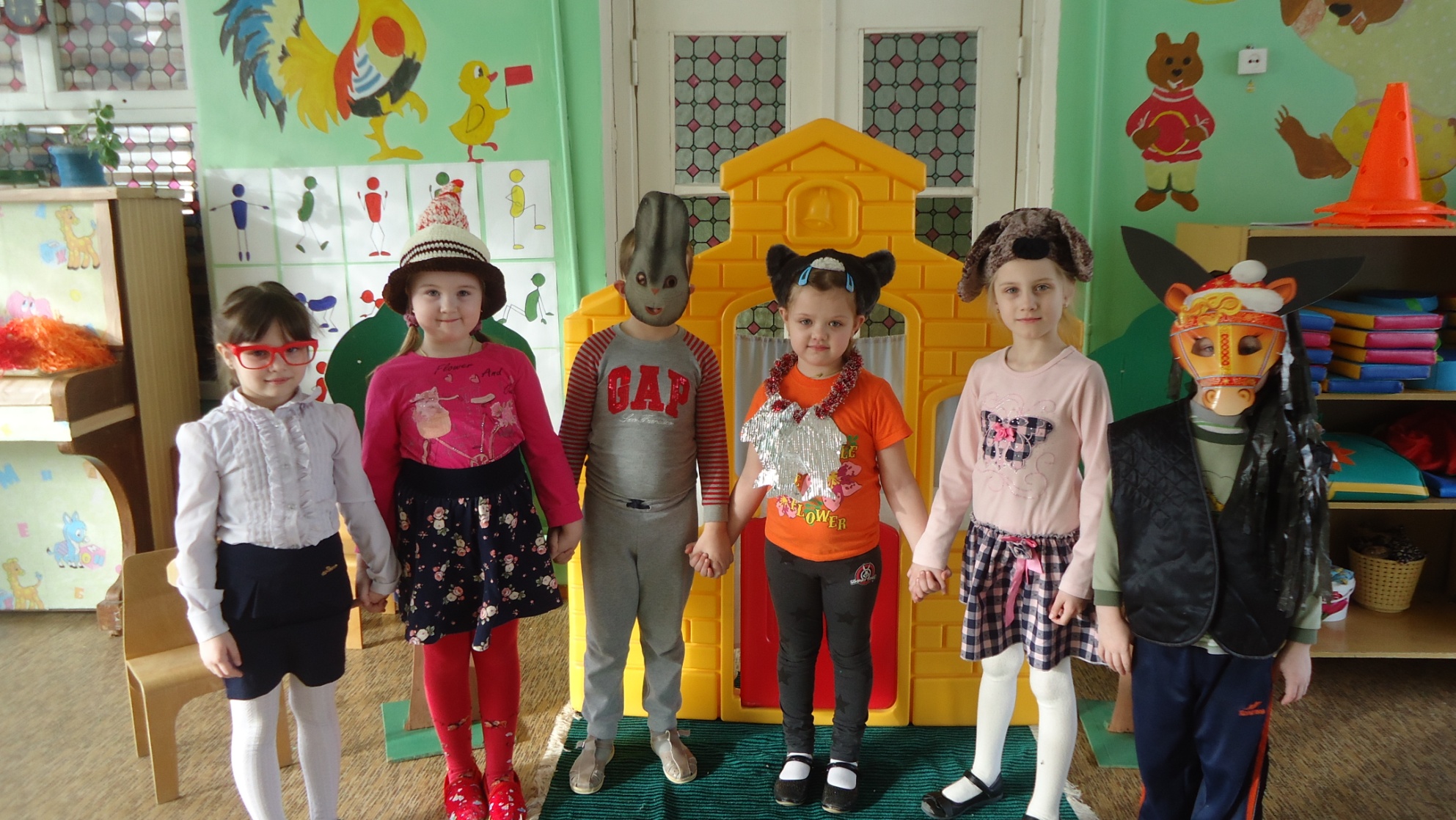 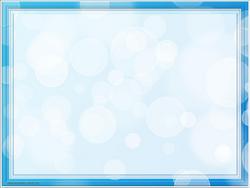 Подготовлен иллюстративный материал по основам безопасности, 
личной гигиене, здоровому образу жизни.
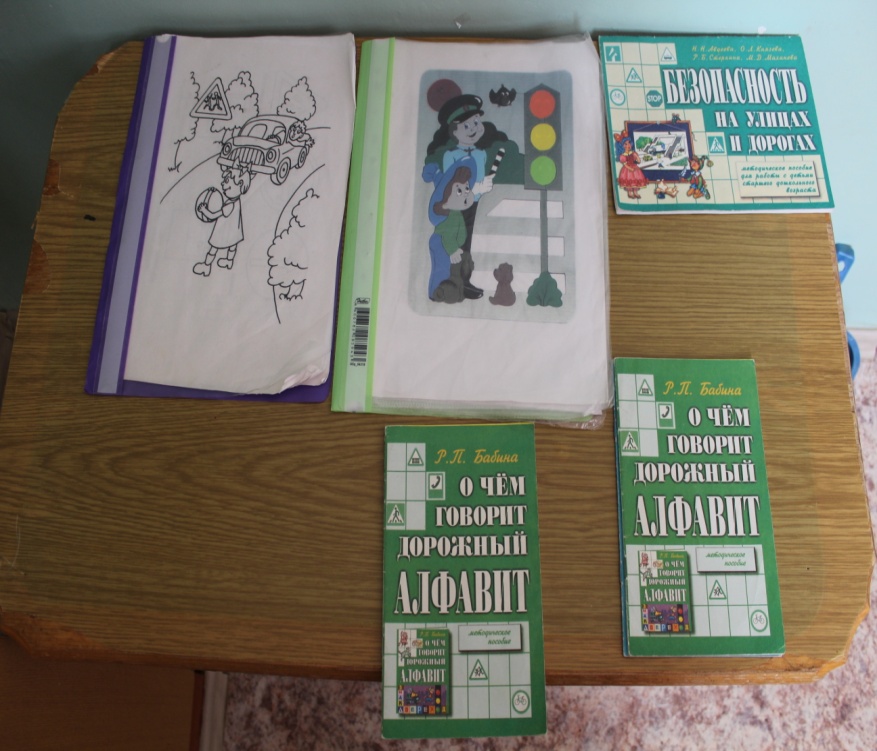 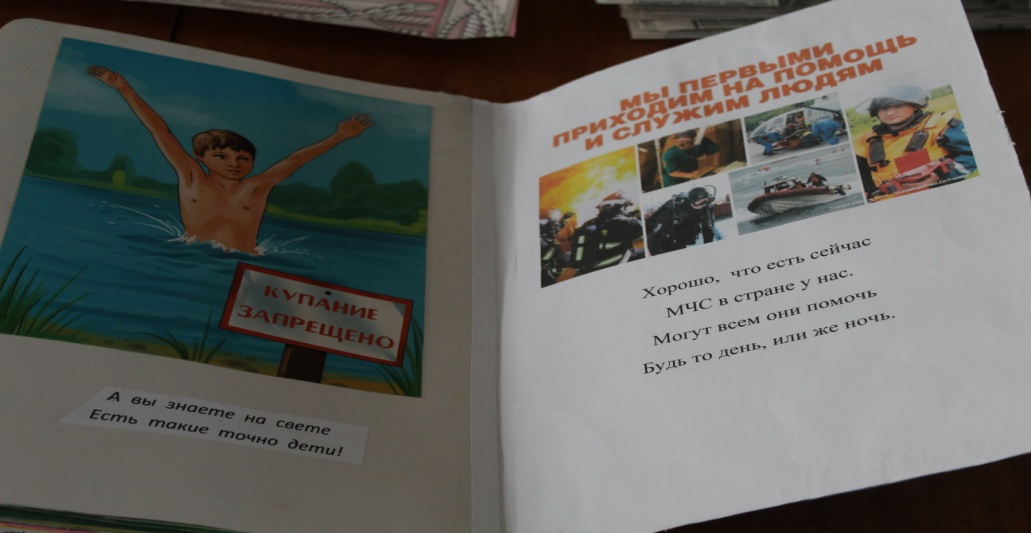 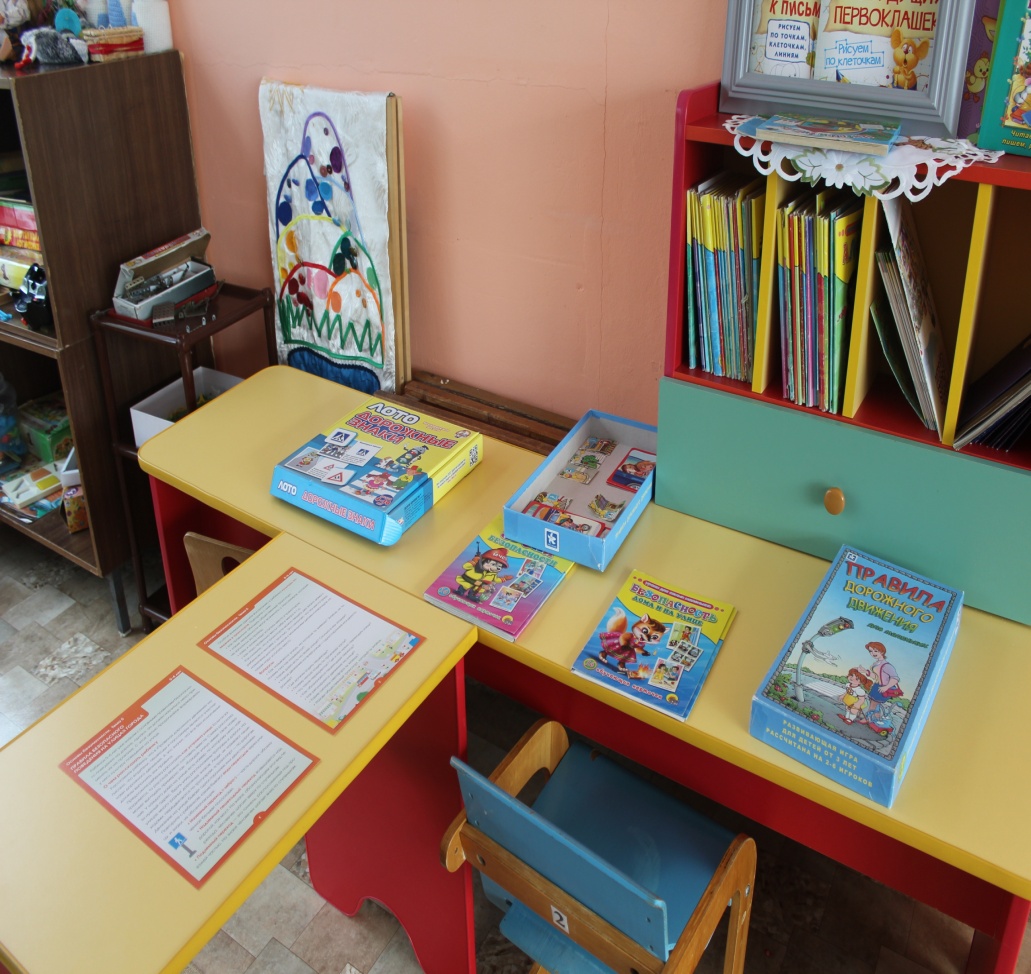 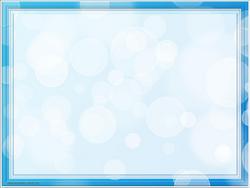 В формировании основ личной   безопасности   используются сюжетно-ролевые, театрализованные, подвижные игры, игры-драматизации, подвижные игры,   спортивные эстафеты, музыкальные развлечения на  тематику личной безопасности.
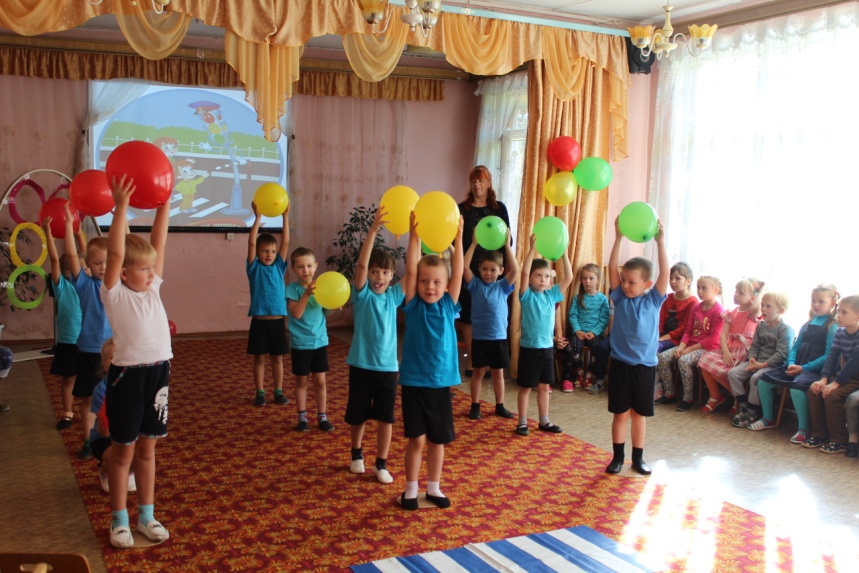 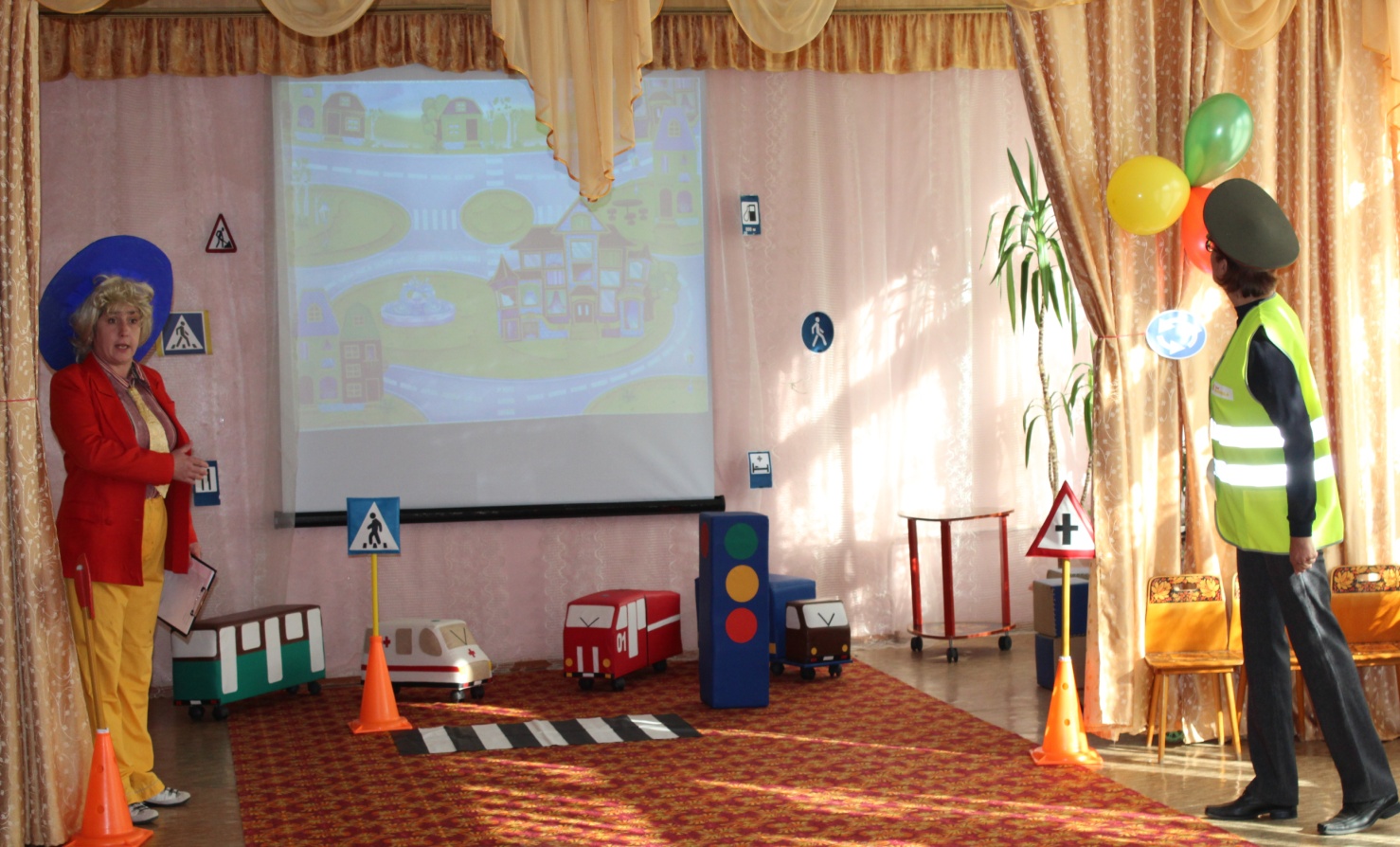 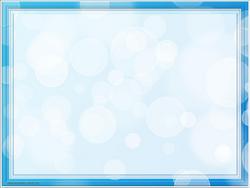 Рассматривая проблемы безопасности жизни детей,
педагоги тесно взаимодействуют:
 с инструктором по физическому воспитанию
 (приобщение детей к ценностям здорового образа жизни),
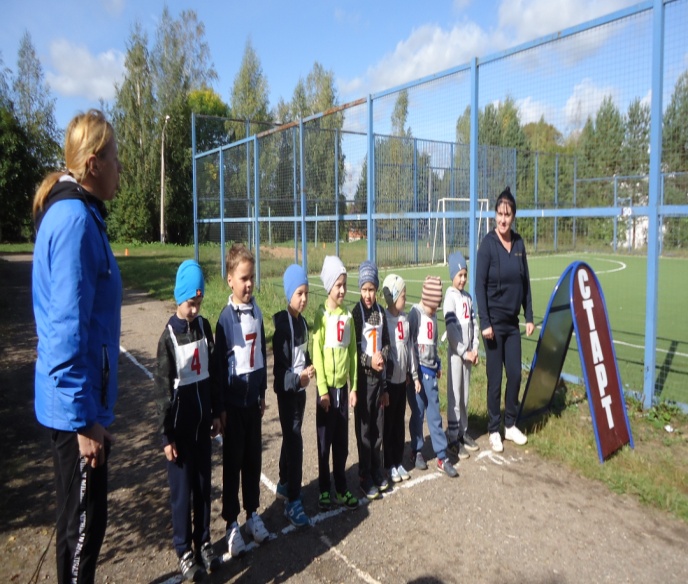 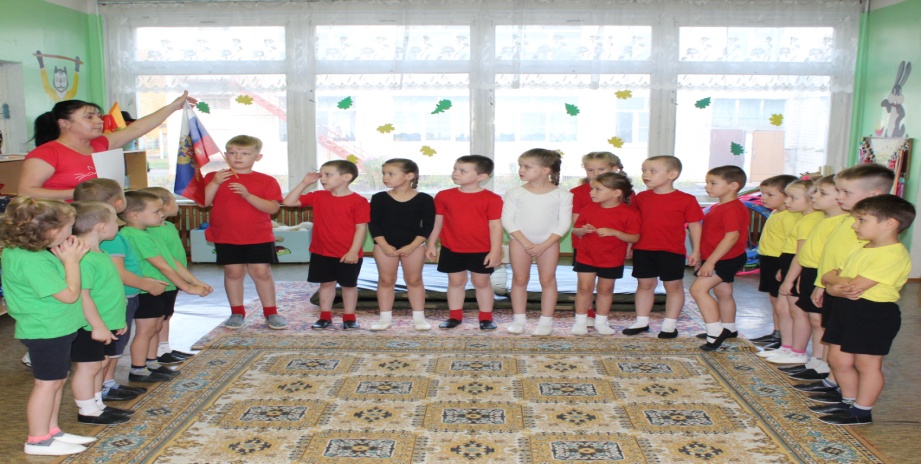 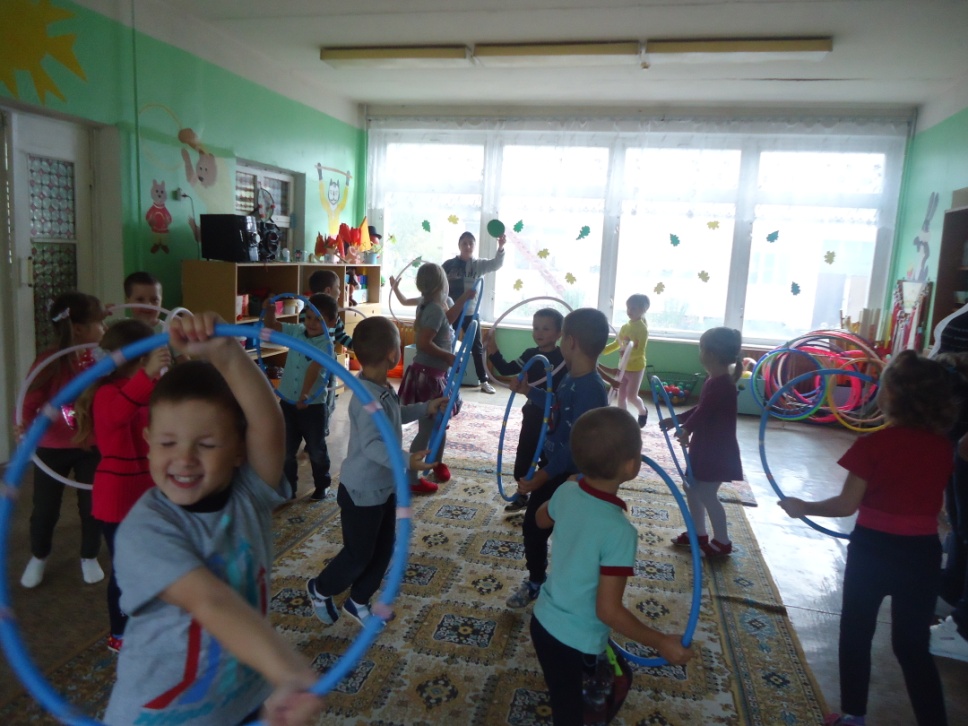 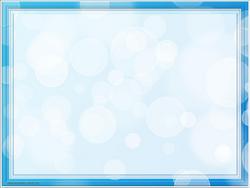 психологом (обеспечение эмоционального благополучия каждого ребенка, 
развитие его положительного самоощущения),
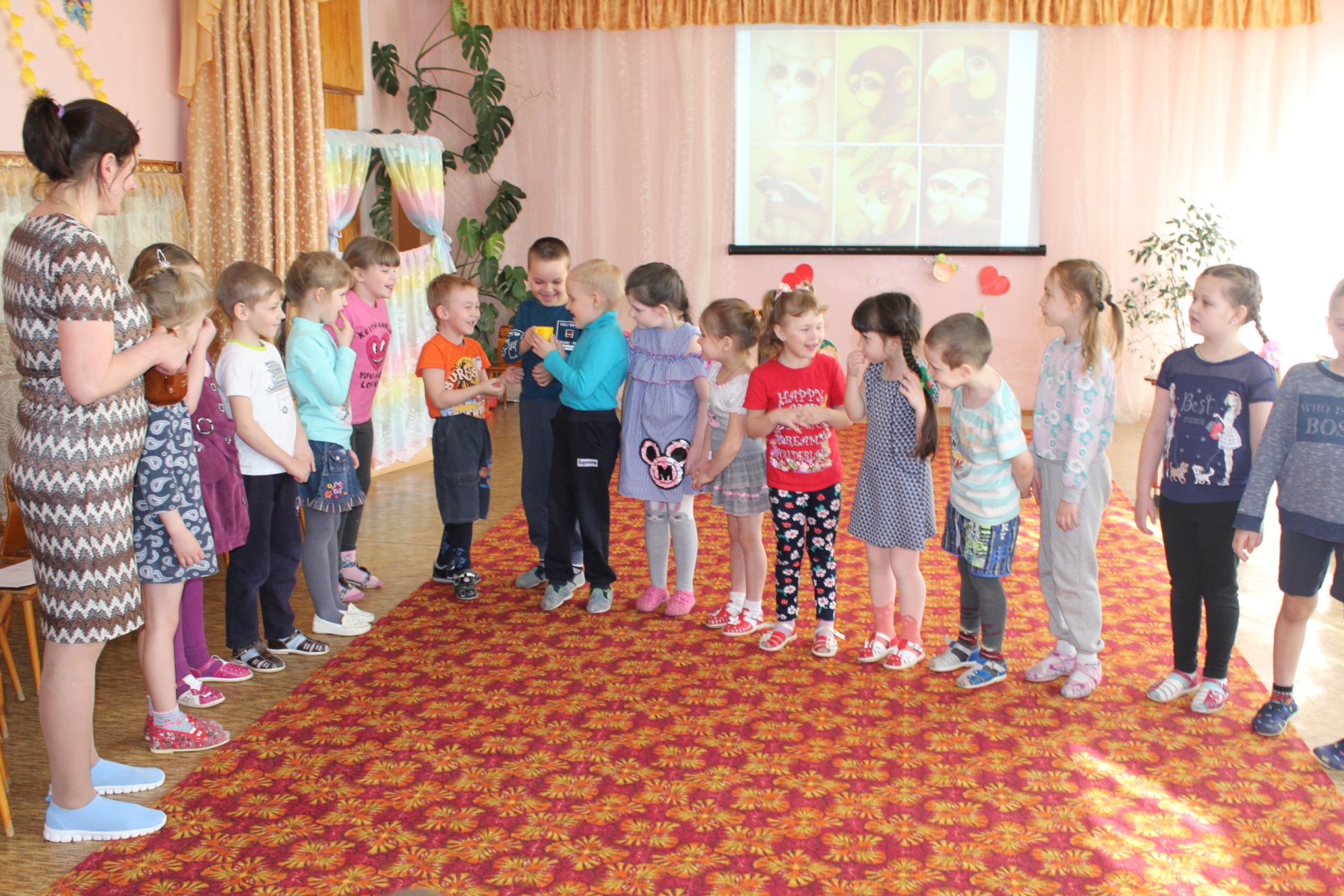 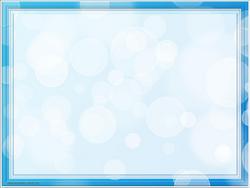 музыкальным руководителем (развитие способности 
к творческому самовыражению).
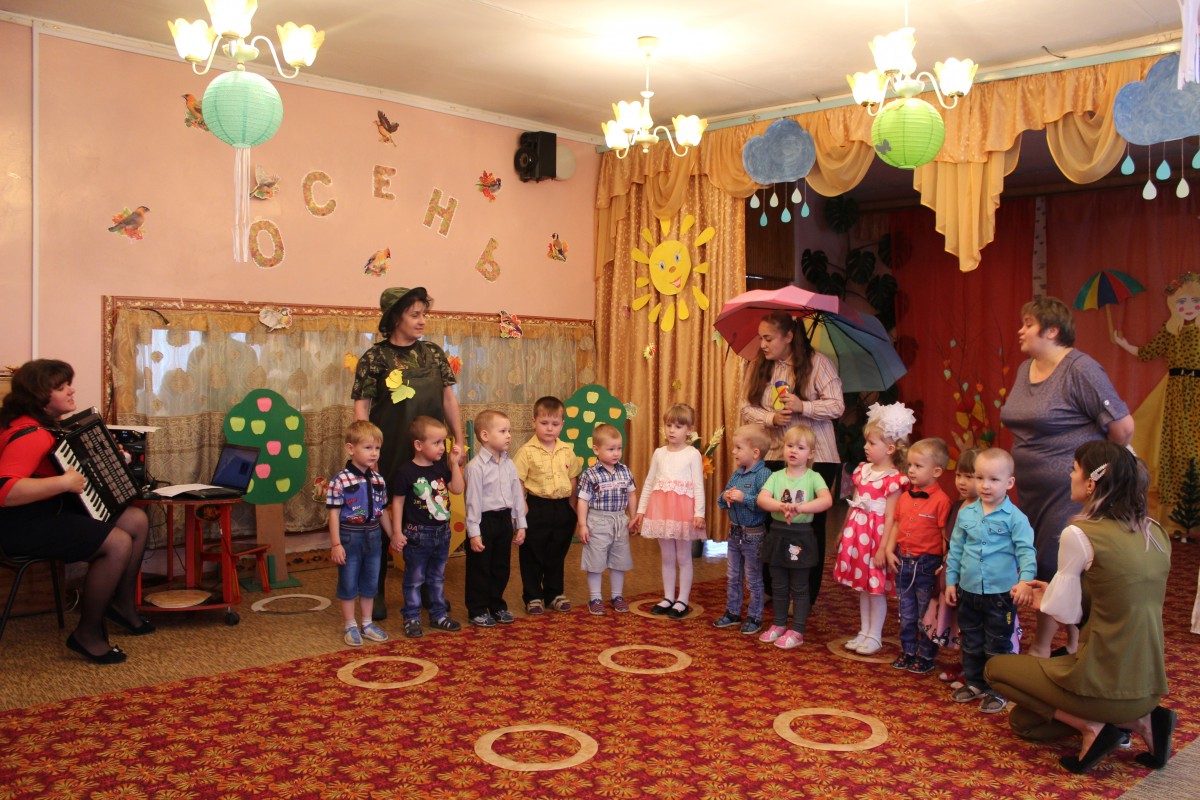 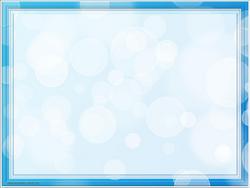 Совместно с медицинским работником выработана индивидуальная тактика оздоровления ребенка.
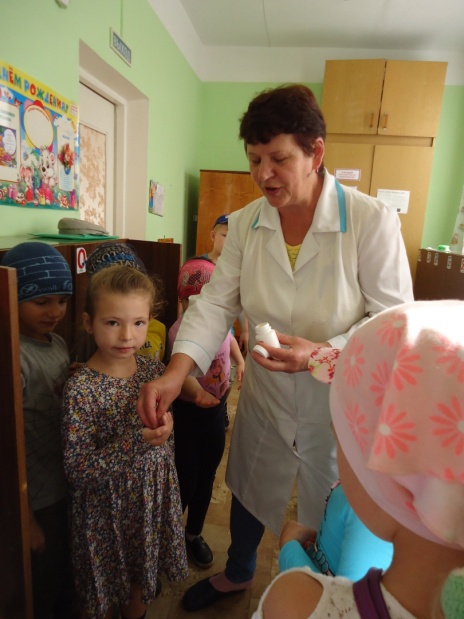 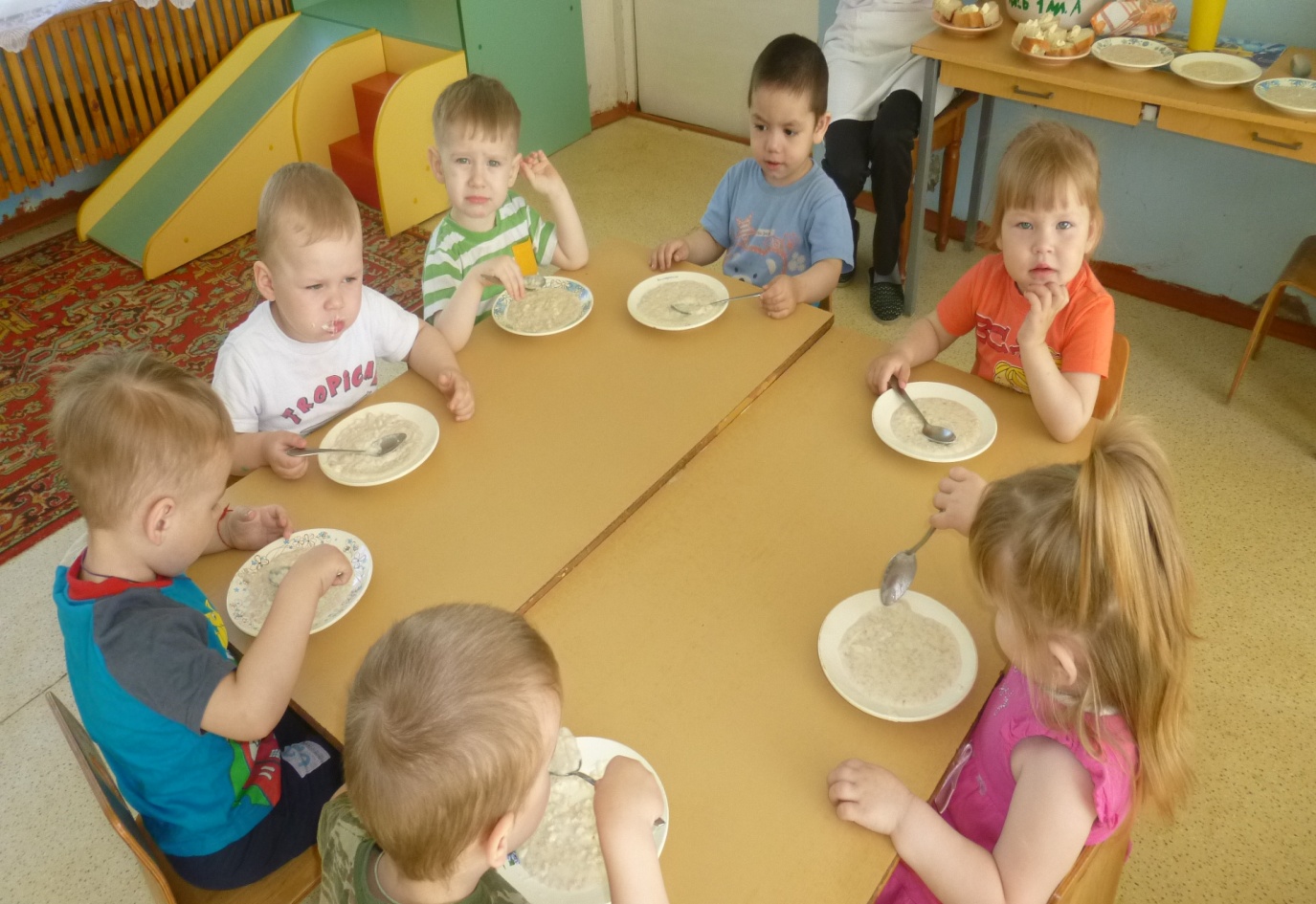 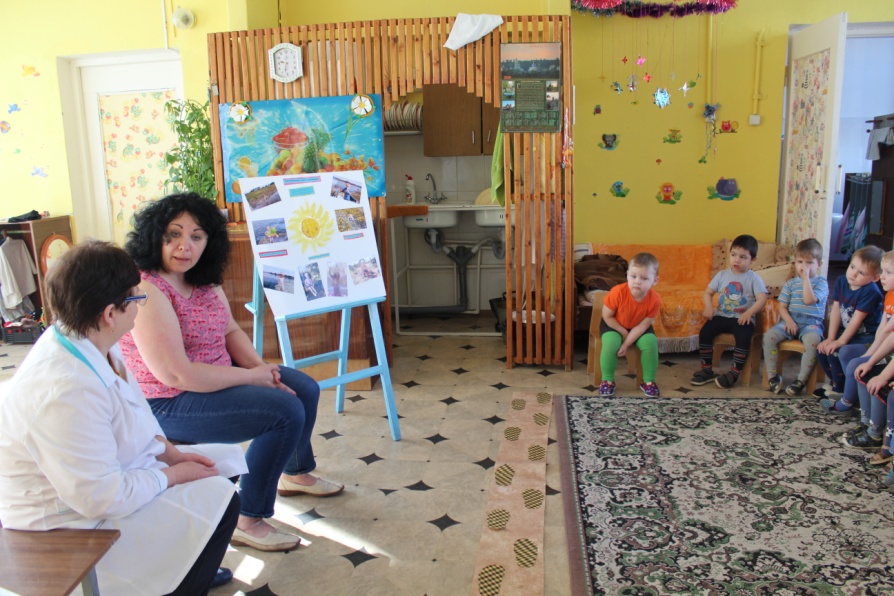 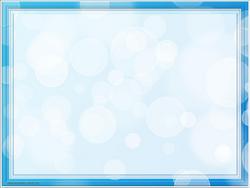 Используются следующие направления во взаимодействии с родителями:
-Организация собраний с целью информирования родителей о совместной работе и стимулирования их активного участия в ней;
-Домашние задания: учить с детьми свои фамилию, имя; фамилию, имя родителей; домашний адрес; учить пользоваться опасными предметами; рассказать о ядовитых растениях и показать их и др.
-Индивидуальные беседы с родителями с целью обсуждения волнующих вопросов; письменные и устные консультации «Приучайте детей к труду», «Чем занять своего ребенка дома», «Профилактика травматизма и заболеваемости» и др. 
-Открытые просмотры образовательной деятельности, различные общие мероприятия. 
-Информация в «уголках родителей»
-Совместная проектная деятельность 
-Организация различных мероприятий с участием родителей (в том числе с использованием их профессионального опыта медицинского работника, полицейского, пожарника);
-Опрос с целью выявления степени включенности родителей в процесс привития навыков осознанного безопасного поведения дошкольников в повседневной жизни
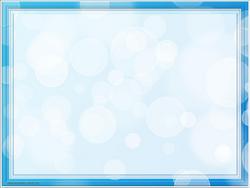 Тесное взаимодействие с различными специалистами внутри и вне образовательного учреждения позволяет успешно сформировать первоначальные понятия по правилам безопасного поведения.
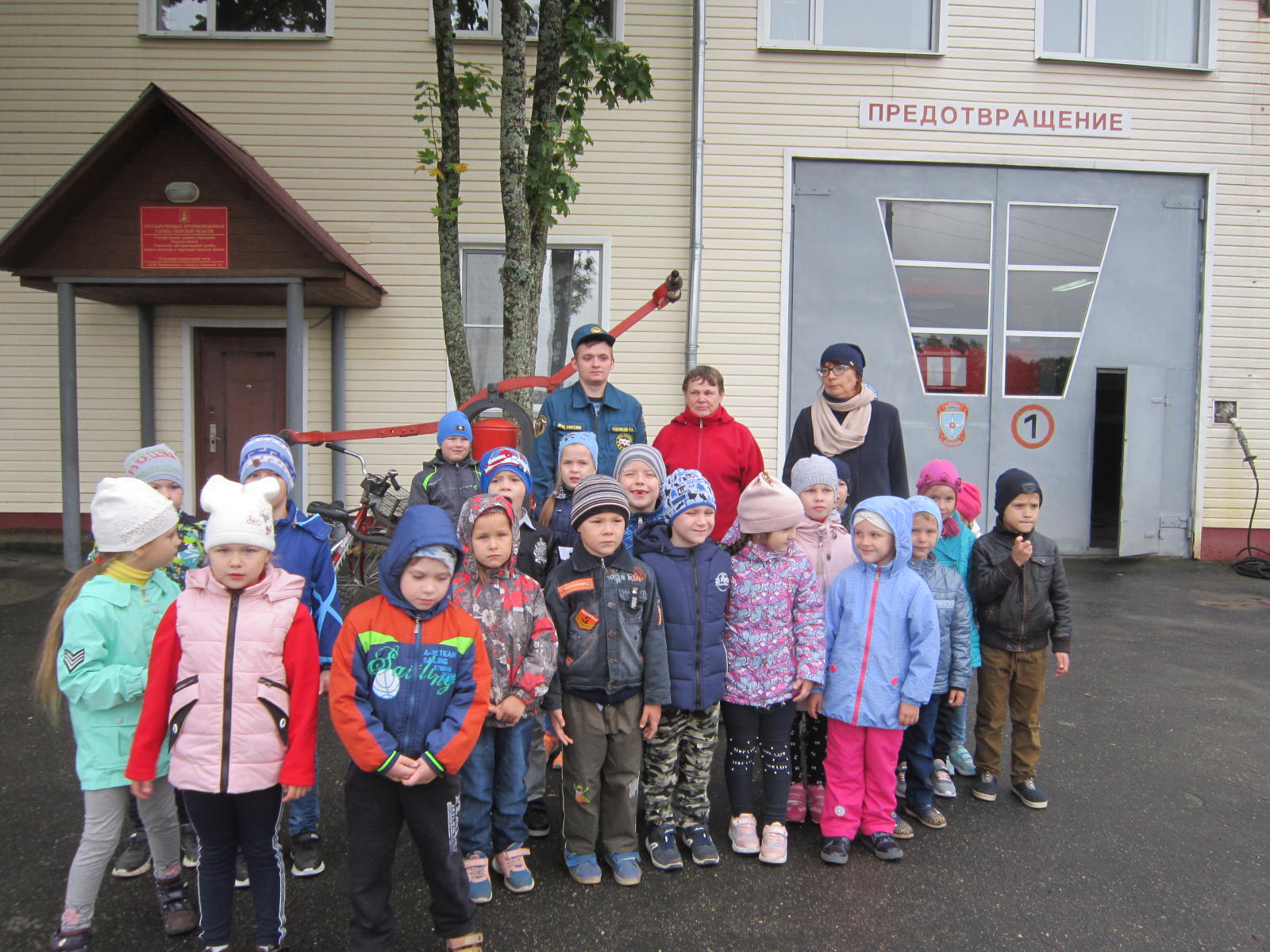 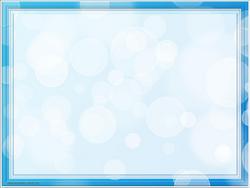 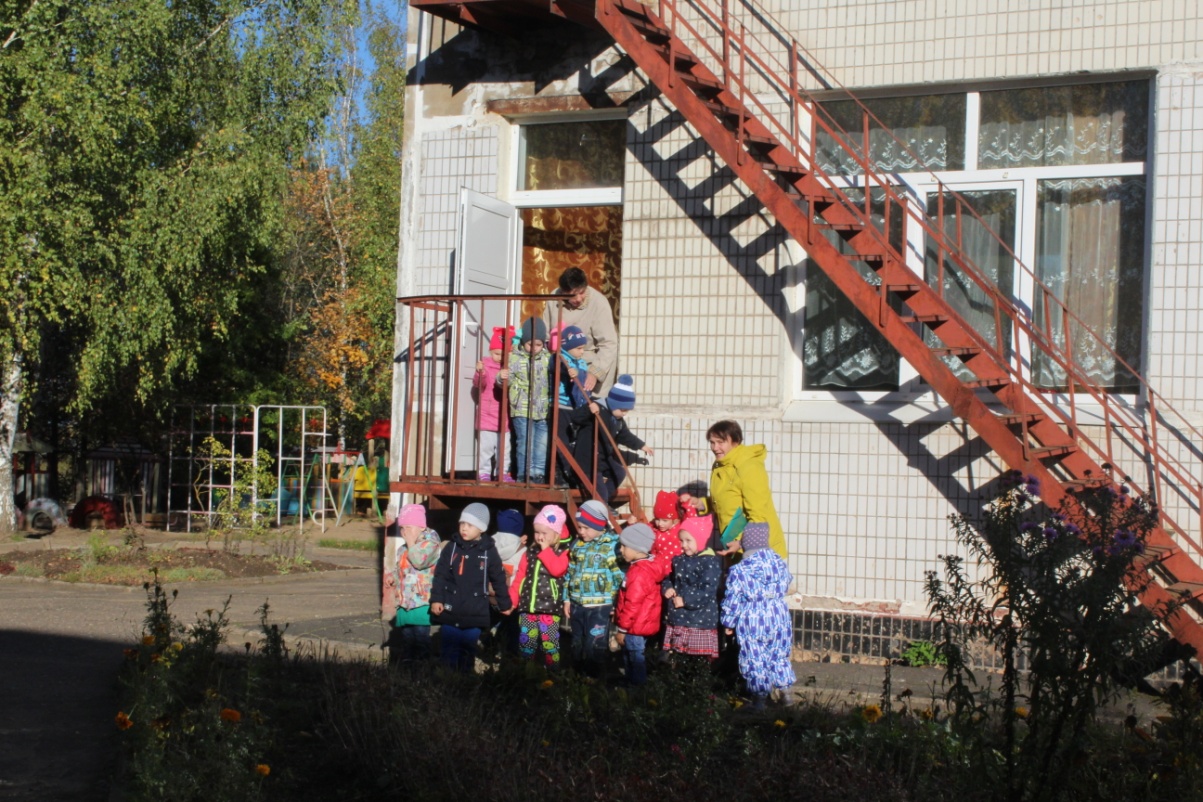 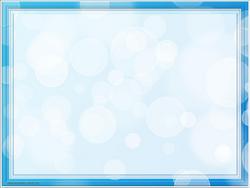 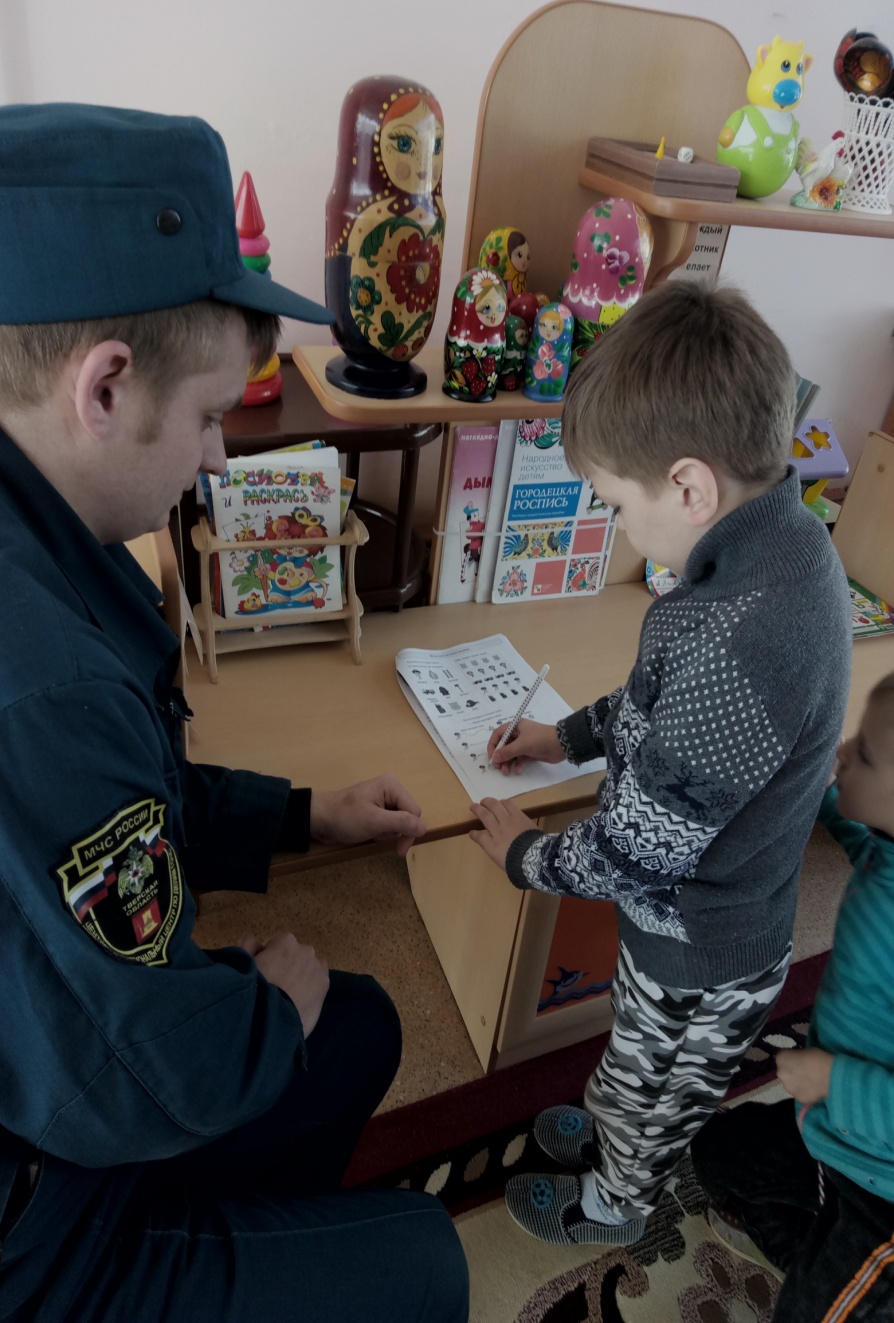 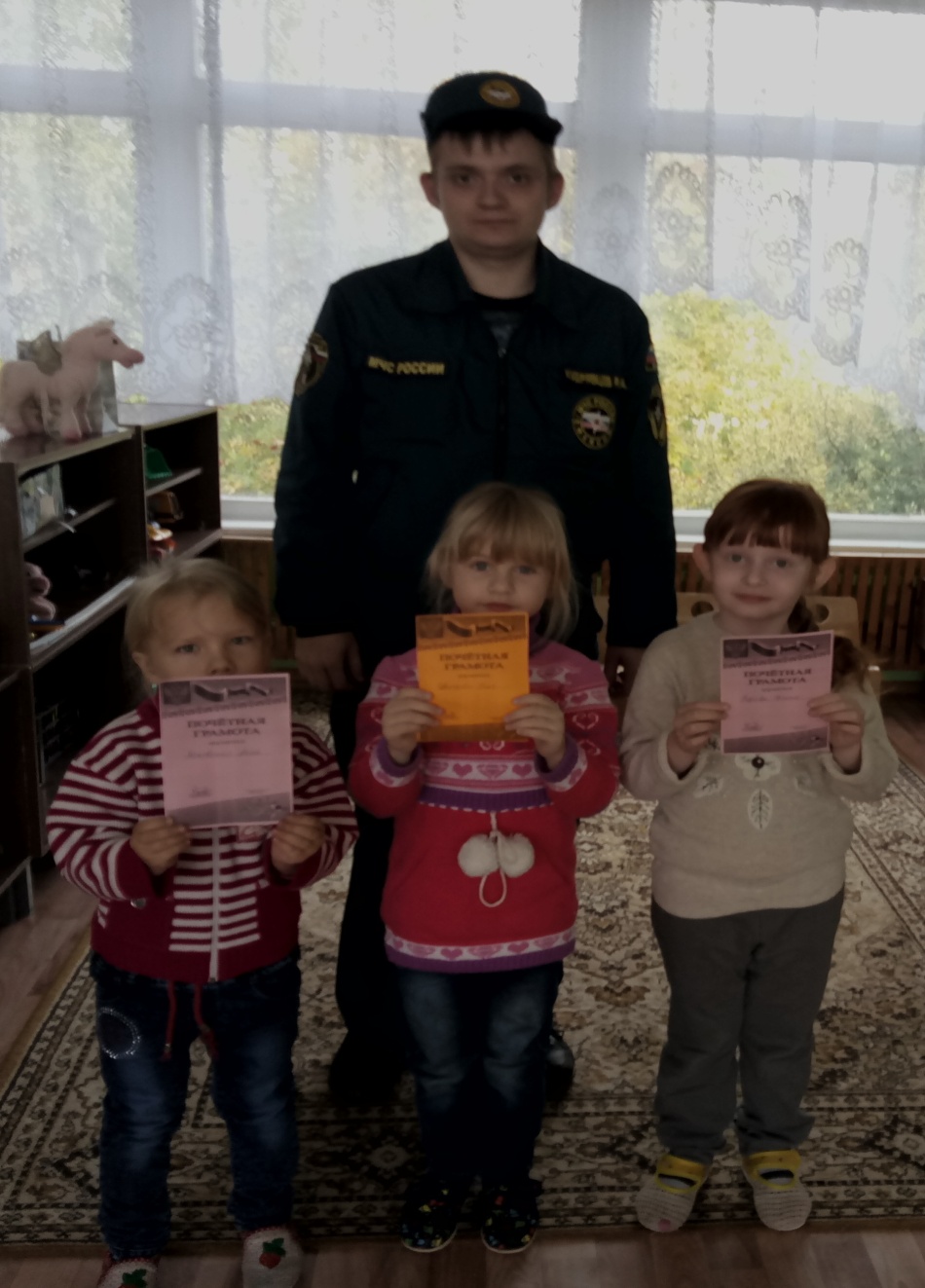 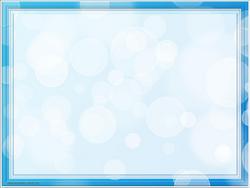 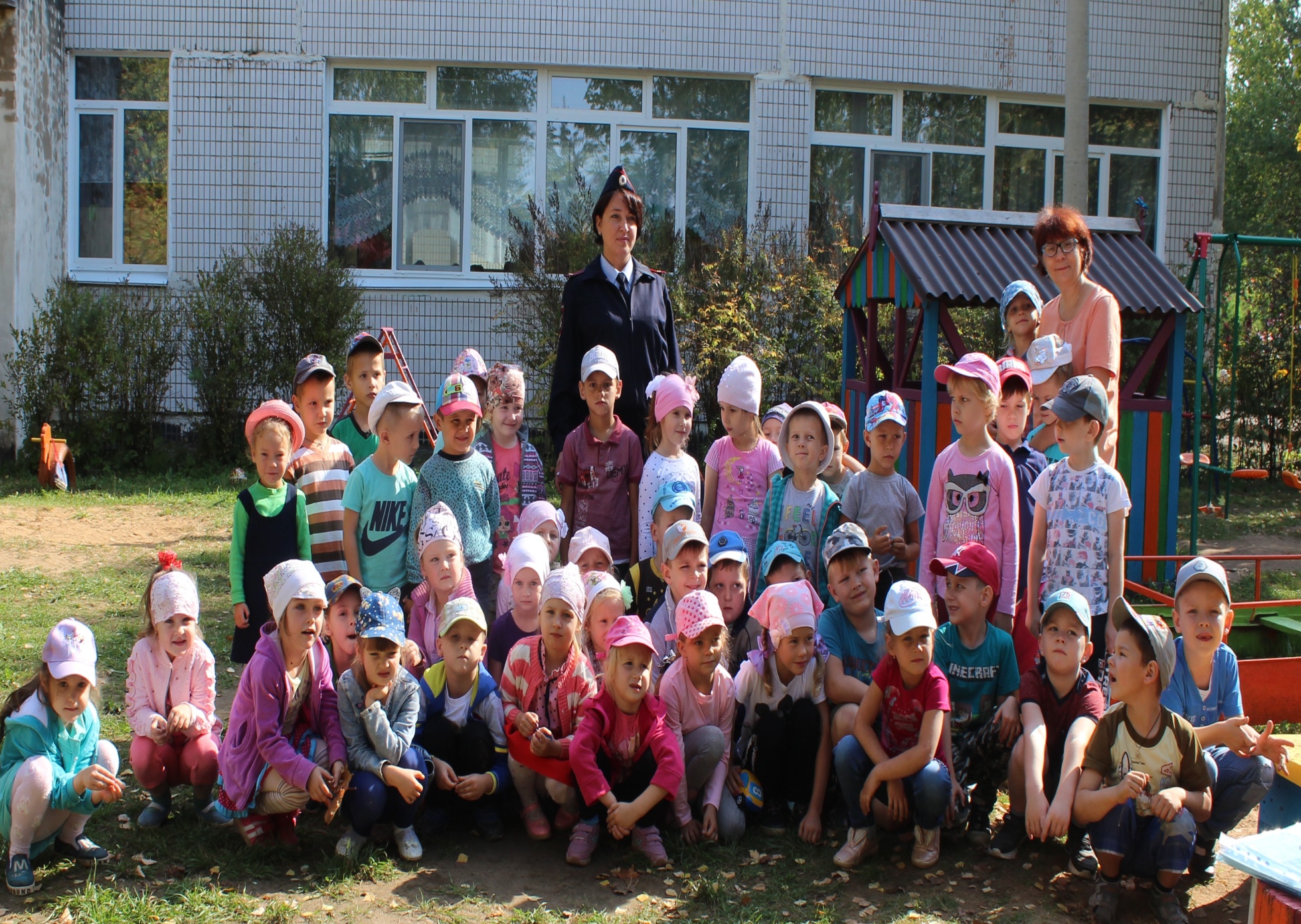 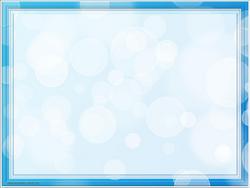 Спасибо за внимание !